Види грошей
Гроші – це специфічний товар, що має властивість обмінюватись на будь-який інший товар, тобто є загальним еквівалентом та посередником при обміні на інші товари.
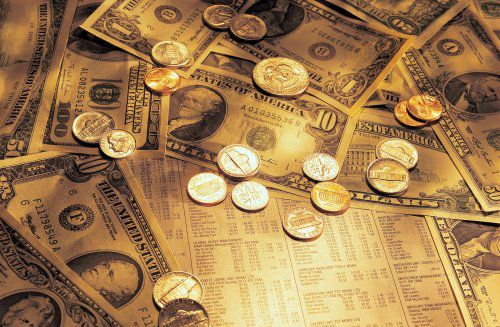 Існує декілька видів грошей за матеріальними носіями,а саме:
► Монети	
 ► Паперові гроші
 ► Чек
 ► Вексель
 ► Банкнота
 ► Кредитна картка
 ► Банківський рахунок
 ►“ Майже гроші ”
Монети
Монети - грошовий знак, виготовлений з металу (золота, срібла, міді або сплавів) встановлених законом ваги і форми, що використовуються як засіб грошового обігу та платежу.
    	Перші монети з'явилися майже двадцять шість 
     століть тому в Стародавньому Китаї
     і Лідійській державі.
     В Київській Русі перші карбовані
     монети датуються ІХ-Х століттям.
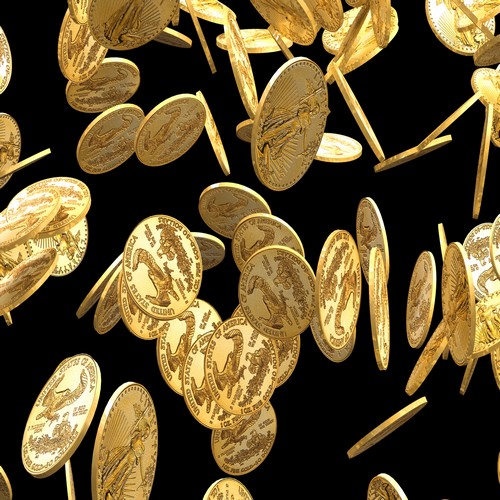 Паперові гроші
Паперові гроші – це нерозмінні на метал знаки вартості, що випускаються державою для покриття своїх (бюджетних) витрат і наділяються нею примусовим курсом, визнаються законодавчо обов'язковими до приймання у всі види платежів.
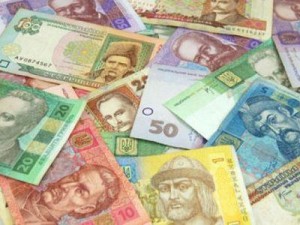 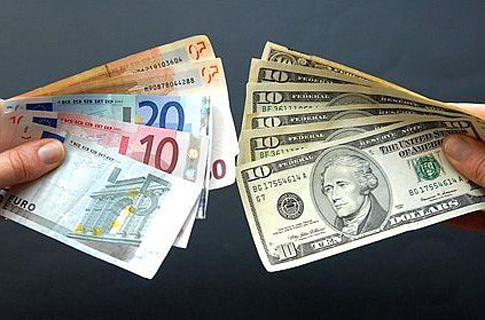 Чек
Чек – стандартизоване письмове розпорядження платника своєму банку виплатити зазначену суму грошей пред'явнику  чеку.
Розрізняють три основні види чеків:

іменний – чек на певну суму без права передачі;
на пред'явника – чек без вказівки одержувача;
ордерний – чек на певну суму з правом передачі шляхом індосаменту на звороті документу.
Вперше  чеки з'явилися в обігу в XVI - ХVIІ століттях  у  Великобританії та   Нідерландах.
З розвитком кредитної системи
вони отримали широке  
розповсюдження.
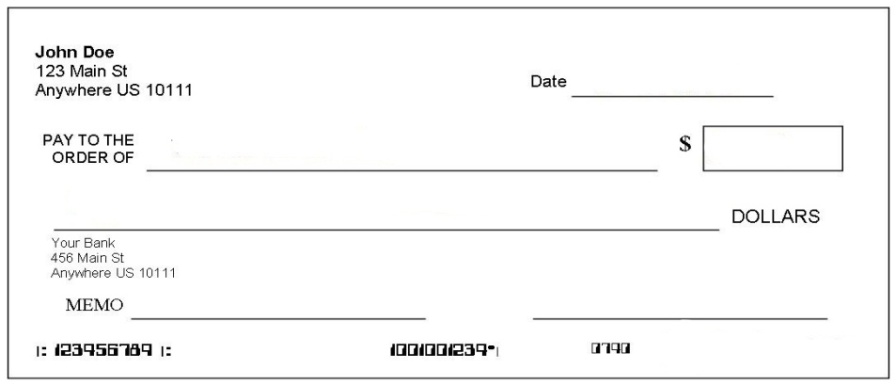 Вексель
Вексель – строго стандартизований документ, виключно на паперовому носії, який містить безумовне, безспірне абстрактне зобов'язання (для прямого векселя) чи такий самий наказ (для переказного векселя) сплатити забезпечену грошами суму пред'явнику векселя в певний строк.
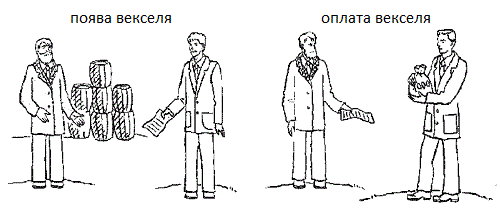 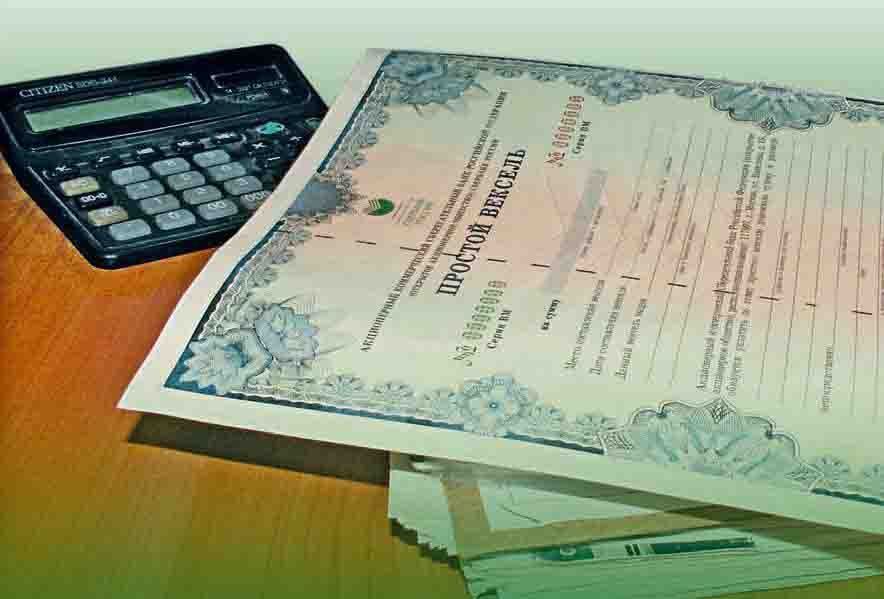 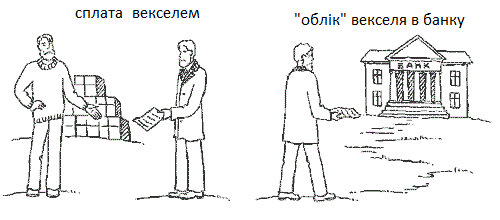 Банкнота
Банкнота  — банківські білети, кредитні знаки грошей, безтермінові грошові зобов'язання емісійного банку, виготовлені з паперу або пластика, зазвичай прямокутної форми. Банкноти випускаються центральними банкамидержав і обов'язкові до прийому на всій їх території нарівні з монетами.	
		Банкноти, грошові знаки, що їх випускають в обіг центральніемісійні банки, на даний час — основний вид паперових грошей.
		Банкноти класифікуються починаючи з XIX століття за своїми особливостями на:
●  класичні (розмінні) банкноти, що підлягають розміну на золото чи срібло, випуск яких дозволяється лише при умові наявності у емісійного банку металевого забезпечення (золотий запас банку);
●  кредитні зобов'язання, облігації, що мали за деяким виключенням силу законного платіжного засобу: чверть податків мала бути, наприклад у Прусії в XIX столітті, виплачуватись у казначейських зобов'язаннях, замінених згодом на касові паперові гроші;
●  зобов'язання позикової каси чи державні кредитні білети, що мали як державні кредитні гроші силу законного платіжного засобу лише щодо громадських кас. Їх розмін мав проводитись у майбутньому, або імперський банк повинен був викуповувати за готівкові гроші;
●  звичайні паперові гроші, тобто грошові знаки з установленим державою примусовим курсом (законна платіжна спроможність), випущені нерозмінними на метал.
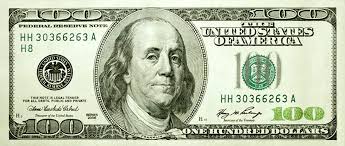 Кредитна картка
Кредитна картка (платіжна картка) – стандартизований пластиковій документ, який дає можливість власникові розрахуватися коштами, що є на його рахунку.
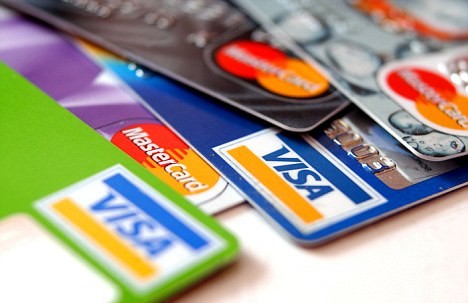 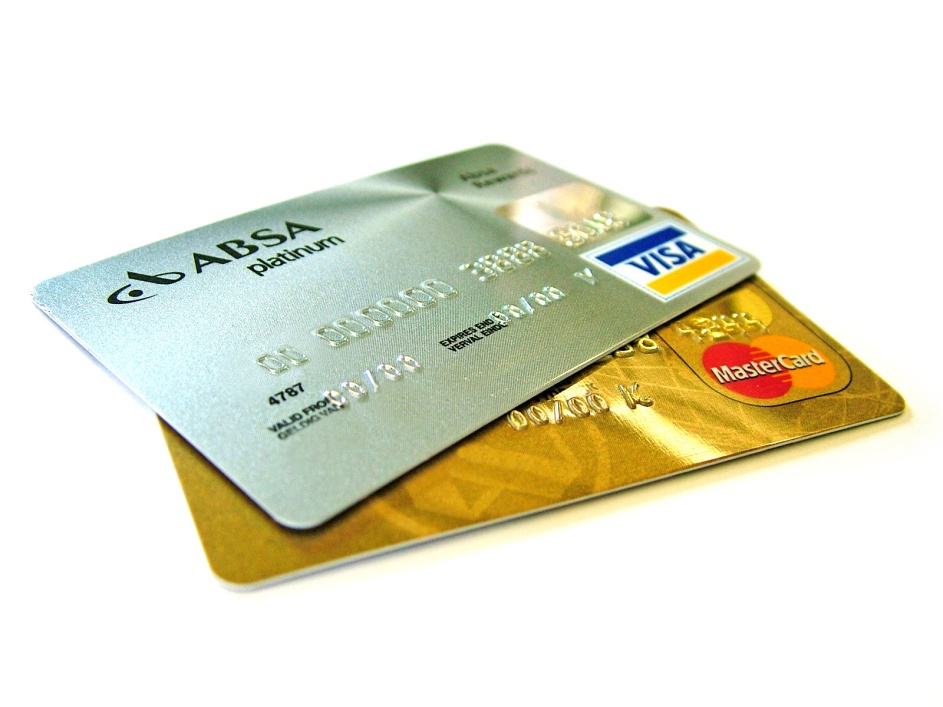 Банківський рахунок
Банківський рахунок — рахунок, на якому обліковуються власні кошти, вимоги, зобов'язання банку стосовно його клієнтів і контрагентів та які дають можливість здійснювати переказ коштів за допомогою банківських платіжних інструментів.
	Операції по банківському рахунку проводять відповідно до Закону України «Про платіжні системи та переказ коштів в Україні» та підзаконних актів Національного банку України.
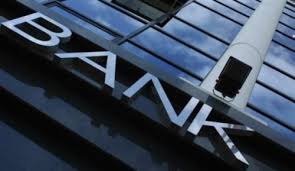 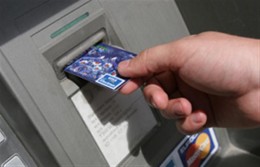 “ Майже гроші ”
"Майже гроші" - це визначені високоліквідні фінансові активи, такі, як безчекові ощадні рахунки, строкові вклади і короткострокові державні цінні папери, що хоча і не функціонують безпосередньо як засіб звертання, але можуть легко і без ризику фінансових утрат переводитися в чи готівку чекові рахунки.
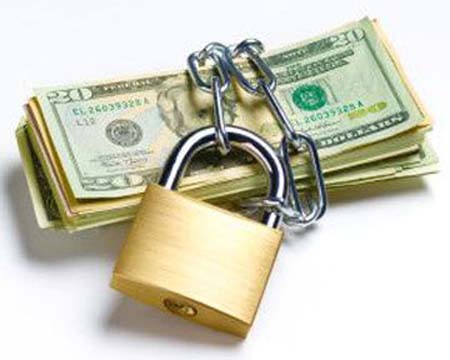